THE WEST AFRICAN CAPITAL MARKETS INTEGRATION: PROGRESS AND CHALLENGES
by 
Joe Mekiliuwa 


for 

Capital Market Committee Meeting 
Lagos
November 25, 2015
Outline
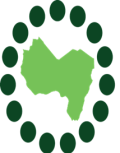 WACMI Stages Overview
Progress/Challenges
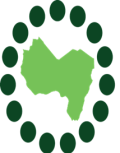 WACMI Stages Overview
Phase 2:	Qualified West African Brokers (QWAB)
QWAB
Phase 1:	Sponsored Access
QWAB
Exchange 1 
CSD 1
Exchange 1 
CSD 1
Exchange 2
CSD 2
Exchange 2
CSD 2
Exchange 2 
CSD 2
Exchange 1 
CSD 1
West African Broker operates under the umbrella of the Local Broker
QWABs have direct access to the facilities of the Local Exchanges and CSDs. They are recognized as Trading Participants
Exchange 3 
CSD 3
Exchange 3 
CSD 3
QWAB
Exchange 3 
CSD 3
Phase 3:	Federated System
Securities will continue to be listed on the Local Exchanges but such securities will also be accessible on a common platform to be called West African Securities Market (WASM).  All Exchanges within the Region shall be linked to the WASM. There shall be virtual International Central Securities Depository (ICSD) which shall be established to mirror all local CSDs.
WASM
ICSD
2
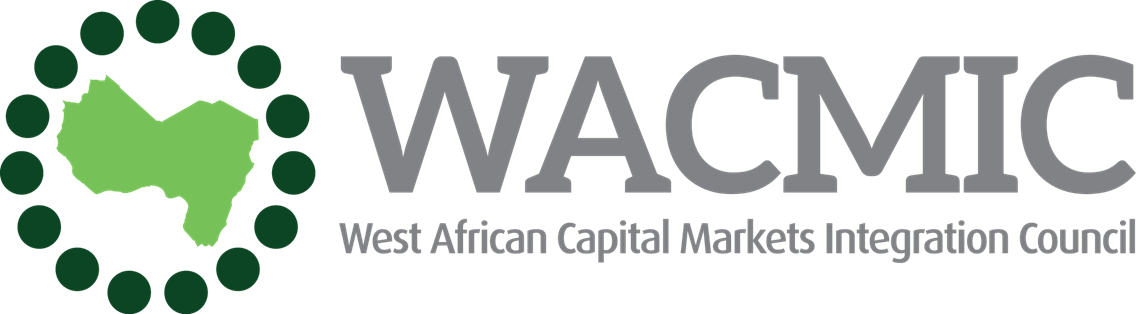 Challenges
Progress so far
Cash Settlements
The implementation of the phase 1 (one) of the West African Capital Market Integration programme saw the completion of the first trade between two West African countries. The transaction was between Cal Brokers of Ghana and United Capital of Nigeria on July 15, 2015.
There is no trade activity after the first trade for now because of the challenges with the cash leg.  

These challenges would be addressed in the next meeting of the West African Capital Market Integration Council (WACMIC) and the WACMIC Technical Committees in December, 2015.
3
Thank you